Welkom!
Naam Spreker 1
Naam Spreker 2
Moderator
Welkom & info
Vragen, opmerkingen en tips graag= via de chat!
Deze workshop wordt opgenomen
Let op, zet uw microfoon uit
Niet voldoende tijd voor vragen? Neem via het platform contact op met de spreker(s)!

Veel (Biokennis) plezier!
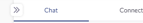 Bedankt & tot snel!Tip: noteer naam voor contact in de lobby van de Biokennisweek!
Plaats hier nog een belangrijke eind tip!

Voeg desgewenst linken toe naar meer informatie

Vraag desgewenst deelnemers contact gegevens  achter te laten via de chat of om direct via platform (met alleen namen) contact te zoeken (1 op 1 chat)

Vergeet niet de belangrijkste info uit de chat geschiedenis over te nemen of met een screen shot of foto bv te kopiëren! Deze verdwijnt na enige tijd.
Voeg hier uw gewenste contactgegevens in: naam, e-mail, tel, website, social media 
Tip: Voeg hieronder een afbeelding van uw visite kaartje!